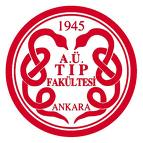 AİLE SAĞLIK İLİŞKİSİ
Yrd. Doç. Dr. Gülsen Ceyhun
AÜTF Aile Hekimliği Anabilim Dalı
AİLE NEDİR?
AİLENİN TANIMI
“ Aile uzun yıllar devam eden ve sürekli ev halkı bulunduran, biyolojik veya güçlü etkileşim ve güven nedeni ile birbirine bağlılığın, ilişkinin ortaya çıkardığı en küçük sosyal sistemdir.”
AİLE  TİPLERİ
Karı ve kocadan oluşan çocuksuz çiftler
Karı, koca ve çocuklardan oluşan çekirdek aile
Tek ebeveynli aileler
Evlat edinilen çocuklar ve karı-kocadan oluşan aileler
Yeniden kurulmuş aileler
Geniş aileler
AİLENİN İŞLEVLERİ NELERDİR?
AİLENİN   İŞLEVLERİ
İnsan topluluklarının varlığını sürdürebilmesi için çocuk yetiştirilmesidir.

Çiftlerin duygusal ve cinsel ihtiyaçlarının karşılıklı olarak ve toplumca onaylanır bir biçimde karşılanmasıdır.
Üyelerine gerektiğinde her türlü psikolojik desteği elde edebilecekleri bir güvenlik ortamı sağlamasıdır.

Bir diğer işlevi ekonomiktir. İki kişinin emek ve diğer ekonomik kaynaklarını birleştirerek yaşam standartlarını yükseltmeye çalıştıkları görülmektedir.
AİLENİN GELİŞİM EVRELERİ
AİLENİN GELİŞİM EVRELERİ- I
1-Yeni Evli; Çiftin birlikteliği , çocuk yok (2 YIL)
2-İlk Çocuğun Doğması; 0-30 aylık çocuğu olan (2.5 YIL)
3-Okul Öncesi Çocuk; 30 ay-6 yaş çocuğu olan (7 YIL)
4-Okul Çağı Çocuğu Olan Aileler; 6-13 yaş çocuğu olan (7 YIL)
AİLENİN GELİŞİM EVRELERİ- II
5-Ergen Çocuğu Olan Aileler; 13-20 Yaş çocuğu olan (7 Yıl)
6-Erişkin Çocuğu Olan Aileler; Gönderme yılları (8 Yıl)
7-Orta Yaşlı Ebeveynler; Son çocuğun evden ayrılması ile boşluğa düşme (15 YIL)
8-Yaşlanan Aile Üyeleri; Emeklilik, eşlerin ölümü  (10-15 YIL)
AİLENİN SAĞLIK VE HASTALIĞA ETKİLERİ
AİLENİN SAĞLIK VE HASTALIĞA ETKİLERİ
1-GENETİK ETKİLER
2-BİYOLOJİK ETKİLERİ

3-PSİKOLOJİK ETKİLERİ 

4-SOSYAL ETKİLERİ

5-KÜLTÜREL ETKİLERİ

6-EKONOMİK ETKİLERİ
BİYOLOJİK ETKİLER
BİYOLOJİK ETKİLER
Beslenme
Hijyen
Yeterli bakım ve ilgi
Konut şartları
Ailenin kalabalık oluşu
Enfeksiyon hastalıklarının yayılması
Kazalar
PSİKOLOJİK ETKİLER
PSİKOLOJİK ETKİLER- I
OLUMLU ETKİLER;
Aile bireyleri arasında karşılıklı sevgi ve saygı
Yeterli benlik saygısı
Aile içi iyi iletişim
Olumlu duygusal aktarım
Psikolojik destek
PSİKOLOJİK ETKİLER- II
OLUMSUZ ETKİLER;


Duygusal yoksunluk
Benlik saygısının azalması
Aile içi şiddet
Kişilik bozuklukları
Depresyon
İntihar
SOSYAL ETKİLER
SOSYAL ETKİLER
Aile içi sosyal iletişim

Ailenin çevresiyle olan  sosyal iletişimi

Sosyal destek

Sosyal güvence
KÜLTÜREL ETKİLER
KÜLTÜREL ETKİLER
Ailenin sağlığa bakışı
Ailenin hastalığa yaklaşımı
Ailenin sağlık personeline bakış açısı
Ailenin sağlık ekibi ile uyumu
Ailenin kültürel değerleri ve inançları
Ailenin içinde yaşadığı toplumun kültürel değerleri
EKONOMİK ETKİLER
EKONOMİK ETKİLER
Sağlık kurumlarına ulaşım

Sağlık personeline ulaşım

Tedaviye uyum

Eğitim
AİLEDE KRİZ VE TRAVMALR
AİLEDE KRİZ VE TRAVMALAR- I
Hastanede yatma
 Çocuğun kaybı
 Yakınların kaybı
 Uzamış ayrılık
 Cazibenin bozulması
  Zina			
  İşsizliğin uzaması		
  Gelişen şiddetli geçimsizlik
AİLEDE KRİZ VE TRAVMALAR - II
Yüksek bir göreve gelme nedeni ile yeni duruma uyum sağlama
 Akrabaların aileye girmesi
 Evi terk etme
 Boşanma
 Üvey anne / Üvey babanın aileye girmesi
Hapis yatma, tutukluluk
 İntihar
AİLE YAPISINA İLİŞKİN DİNAMİKLER
AİLE YAPISINA İLİŞKİN DİNAMİKLER
Kimler ailedendir, kimler değildir?
Ailenin dış etkilere tepki gösterme derecesi nedir?
Ailede ne gibi alt sistemler vardır ve nasıl işletilmektedir?
AİLE İÇİ ETKİLEŞİME İLİŞKİN DİNAMİKLER
AİLE İÇİ ETKİLEŞİME İLİŞKİN DİNAMİKLER- I
Aile üyeleri birbirlerinin davranışlarını nasıl etkilemektedir?

Aile içi duygu paylaşımı nasıldır, duygular nasıl yönetiliyor?

Aile üyeleri birbirleriyle nasıl iletişim kurmaktadır?
AİLE İÇİ ETKİLEŞİME İLİŞKİN DİNAMİKLER-II
Ailedeki değerler ve inançlar nelerdir?

Başlangıçta yalnızca bir bireye ait gibi görünen bir davranışa tüm ailenin katkısı nedir?

Aile disfonksiyonel bir davranış kalıbını terk ederse yerini ne alacaktır?
AİLE İÇİ ŞİDDET
AİLE İÇİ ŞİDDET
‘Aile fertlerinden birisinin, bir diğer aile ferdinin doğuştan varolan maddi ve manevi değerlerine karşı kabul edilmeyen ve istenmeyen müdahalesidir.’
AİLE İÇİ ŞİDDET TİPLERİ
Duygusal  ve Fiziksel Olarak İhmal
Duygusal Şiddet
Fiziksel Şiddet
Cinsel Şiddet
Ekonomik Şiddet
AİLE İÇİ ŞİDDET İLE EN FAZLA KARŞILAŞANLAR
Çocuklar
Kadınlar
Yaşlılar
Özürlüler
Psikiyatrik hastalık
RİSK FAKTÖRLERİ
AİLE İÇİ ŞİDDETTE RİSK FAKTÖRLERİ- I
TOPLUMA AİT

Yüksek suç oranı
Sosyal hizmetleri yetersiz ve az olması
Yüksek yoksulluk oranı
Yüksek işsizlik oranı
Kültürel şiddet
AİLE İÇİ ŞİDDETTE RİSK FAKTÖRLERİ- II
ANNE- BABAYA AİT


Çocukken fiziksel veya cinsel tacize uğrama 
Genç anne baba
Tek ebeveyn
Duygusal olarak olgunlaşmama
Düşük benlik saygısı
Madde kullanım öyküsü
Çocuk istismarı öyküsü
ANNE BABAYA AİT RİSK FAKTÖRLERİ- II
Sosyal destek azlığı
Ebeveyn yeteneklerinin gelişmemesi
Yeni bir çocuğa hazır olmama
Birden fazla küçük çocuk sahibi olma
Depresyon veya diğer mental hastalık öyküsü
İstenmeyen gebelik
AİLE İÇİ ŞİDDETTE RİSK FAKTÖRLERİ- III
3- ÇOCUĞA AİT


Prematürite
Düşük doğum ağırlıklı bebek
Özürlü bebek   
Beslenme problemleri
Sürekli ağlama  
Hiperaktif çocuk
AİLE İÇİ ŞİDDETTE RİSK FAKTÖRLERİ- IV
4- YAŞLIYA AİT- I

İleri yaş
Kaynaklara ulaşım güçlüğü
Düşük gelir
Sosyal izolasyon
Azınlık statüsünde olma
Yetersiz eğitim
Fonksiyonel yetersizlik
YAŞLIYA AİT RİSK FAKTÖRLERİ- II
Bakan kişinin veya yaşlı kişinin madde bağımlısı olması
Bakıcının sabırsızlığı ve hayal kırıklığı
Psikolojik bozukluklar 
Aile içi şiddet öyküsünün olması
Bilişsel bozukluk
AİLE İÇİ ŞİDDETİN FARKEDİLMESİNDEKİ ENGELLER
AİLE İÇİ ŞİDDETİN FARKEDİLMESİNDEKİ ENGELLER
Şiddetin sık olmadığına dair inanç
İlişkilerde şiddetin ‘normal’ olduğuna dair inanç
Aile içi şiddetin ‘özel’ bir konu olduğunu düşünme
Şiddete uğrayan kişilerin bundan bir şekilde sorumlu olduklarına dair şüphe
Hekimlerin aile içi şiddet kurbanları ile ilgili yeterli çalışma deneyiminin olmaması
AİLE İÇİ ŞİDDETİN ÖNLENMESİNDE PRİMER KORUMA
AİLE HEKİMİNİN ROLÜ
PRİMER KORUMADA AİLE HEKİMİNİN ROLÜ
Risk altındakileri saptamak
Aile ve bütün bireyleri ile bireysel olarak ilgilenmek
Süreklilik nedeniyle hastaların güvenini kazanmak
Şiddet döngüsünün  erken olarak kırılmasını sağlamak
Fiziksel ve cinsel istismarı teşhis etmek
PRİMER KORUMADA AİLE HEKİMİNİN ROLÜ-II
Yaşlı hastaların bakımında aileye yol göstermek
Aileyi ebeveyn olmaya hazırlamak
Kadın ve erkeğin yaşanmış fiziksel ve cinsel taciz olguları üzerinde konuşmak
Toplumdaki kaynaklara ulaşmada merkezi bir üs olmak
AİLE İÇİ ŞİDDETTE TEDAVİ
Şüphelenmek
Teşhis etmek
Laboratuar ve radyolojik tetkikler
Medikal tedavi
Psikolojik destek ve tedavi
Adli makamlara bildirim
TEŞEKKÜRLER...